Праздник Светлой Пасхи
Подготовила  Лепшина Татьяна Николаевна
руководитель объединения 
«Удивительное рядом»
МКУ ДО Дом Детского Творчества
г. Минеральные Воды
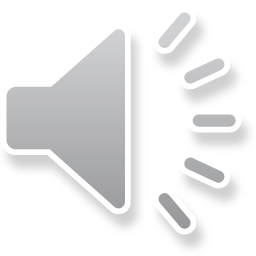 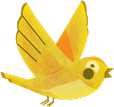 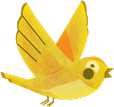 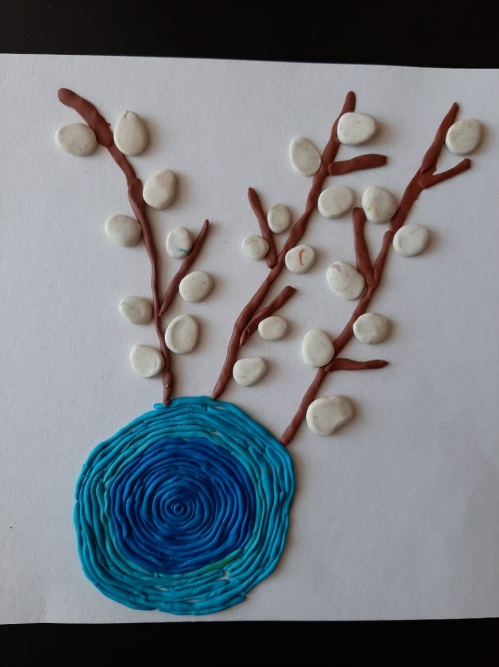 Само слово «Пасха» в переводе с греческого означает «избавление». Это главный христианский праздник, установленный в честь воскресения Иисуса Христа. Согласно христианским канонам, Христос воскрес на третий день после своего погребения.
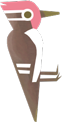 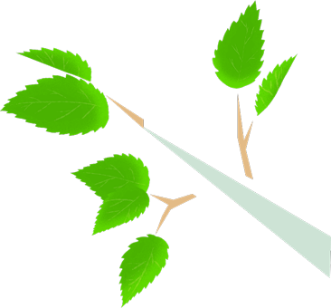 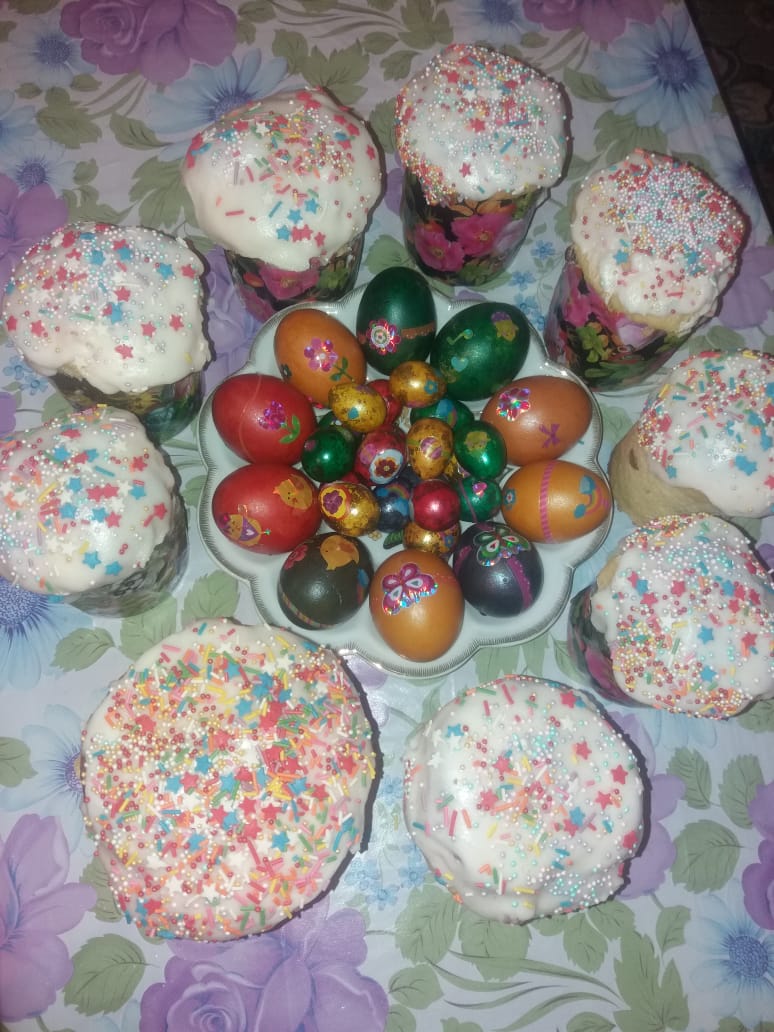 После казни Учителя Мария Магдалина проделала долгий путь в Рим, чтобы преподнести в дар Тиберию куриное яйцо, и рассказать о чудесном воскрешении Иисуса.
Император не поверил девушке, заявив, что скорее яйцо в его руке станет красным. Так и случилось, а удивленный римский правитель вскрикнул: «Воистину воскрес!».
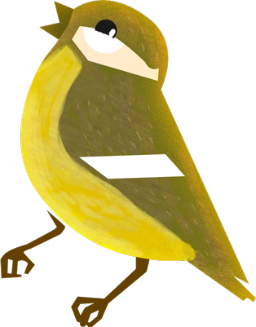 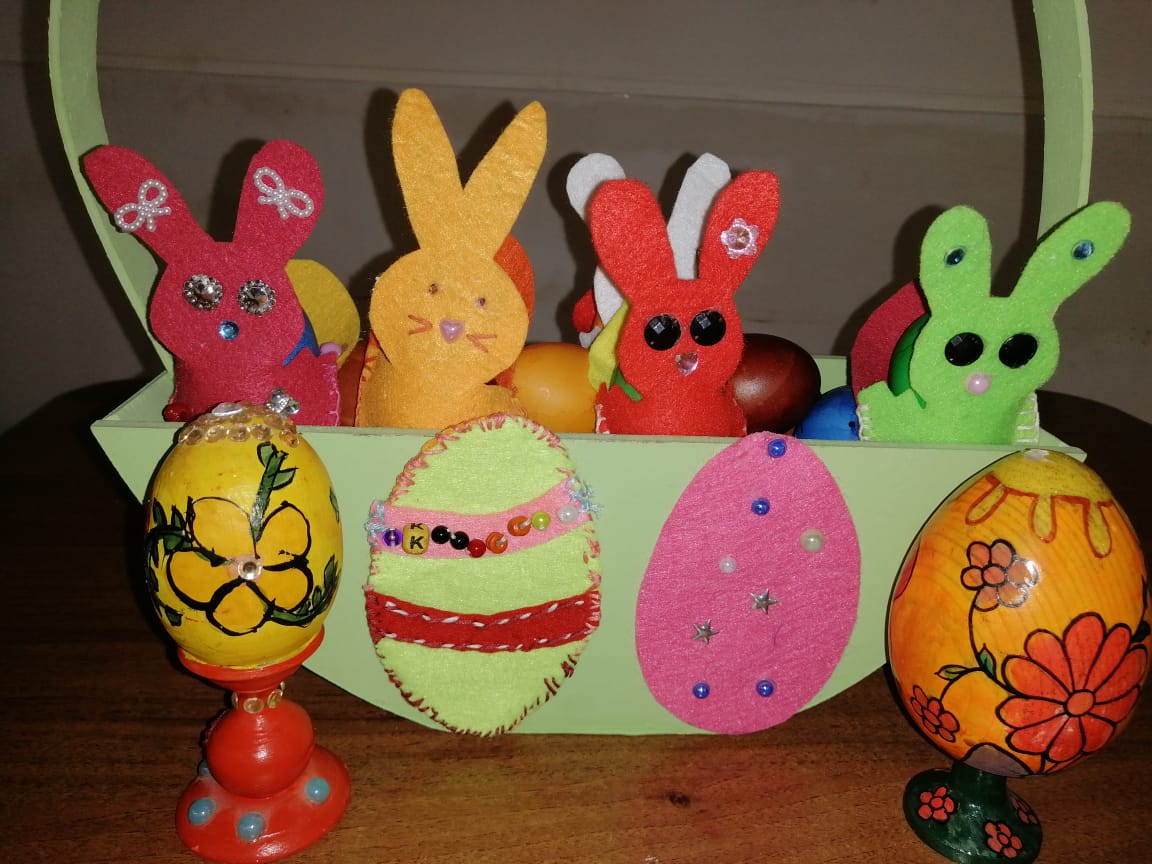 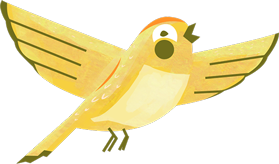 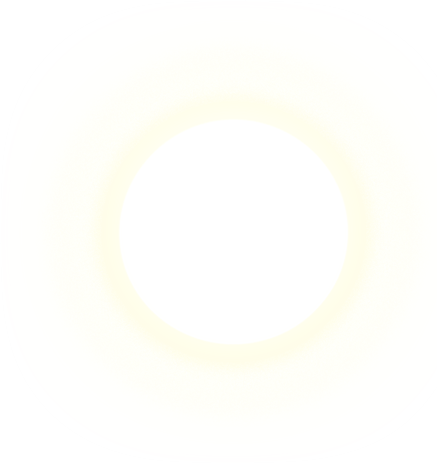 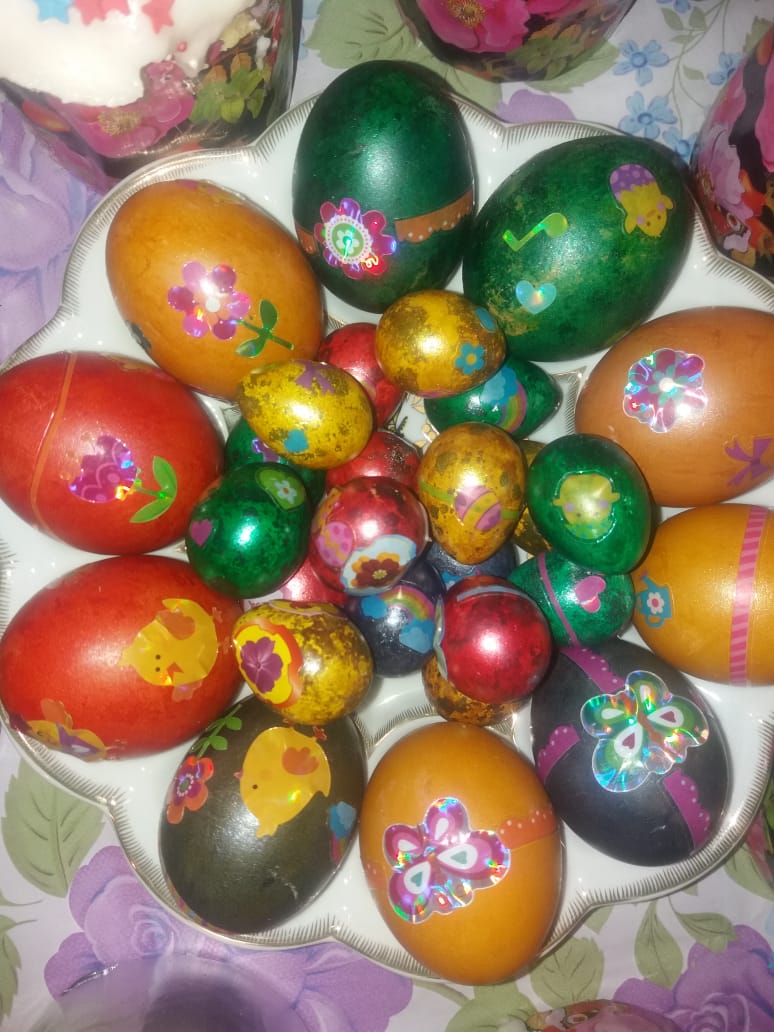 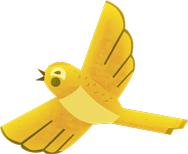 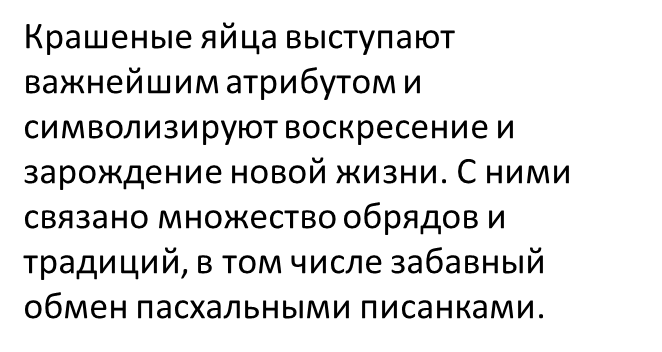 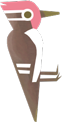 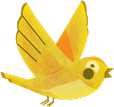 Самыми красивыми писанками считаются знаменитые яйца фирмы Карла Фаберже. Серию заказал мастеру российский император Александр III в качестве подарка для своей супруги Марии.
Каждый год русский царь заказывал к празднику необычный подарок, и сейчас работы Фаберже настоящее достояние мирового искусства.
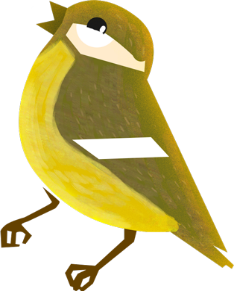 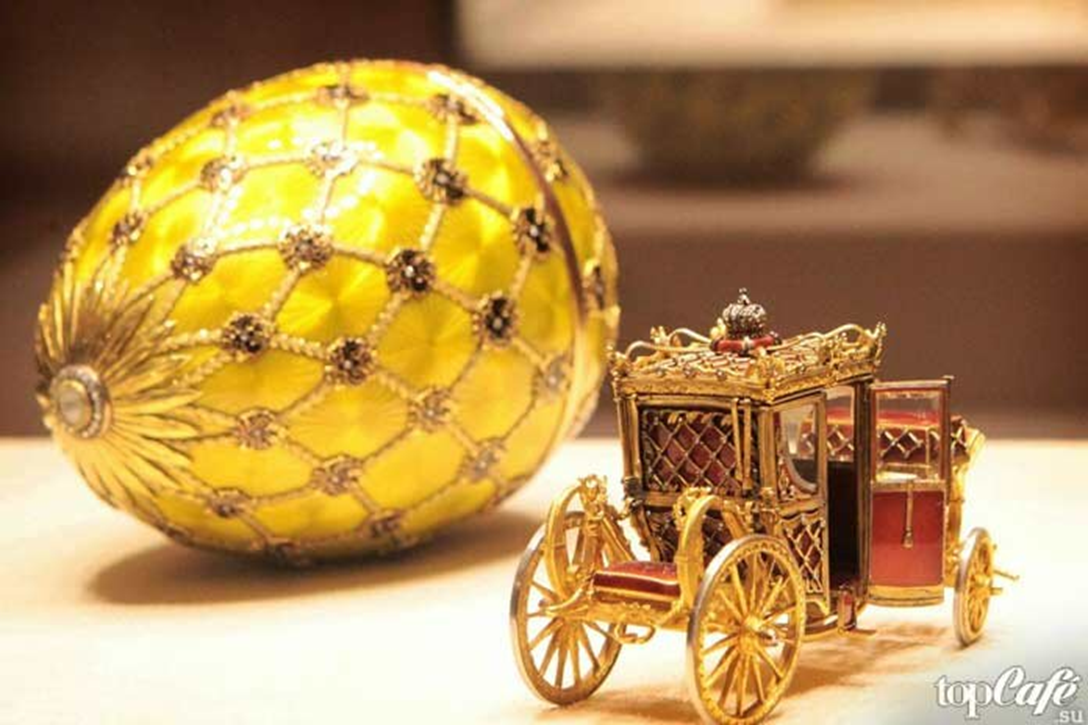 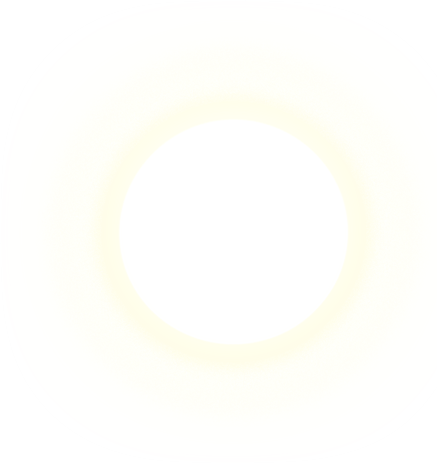 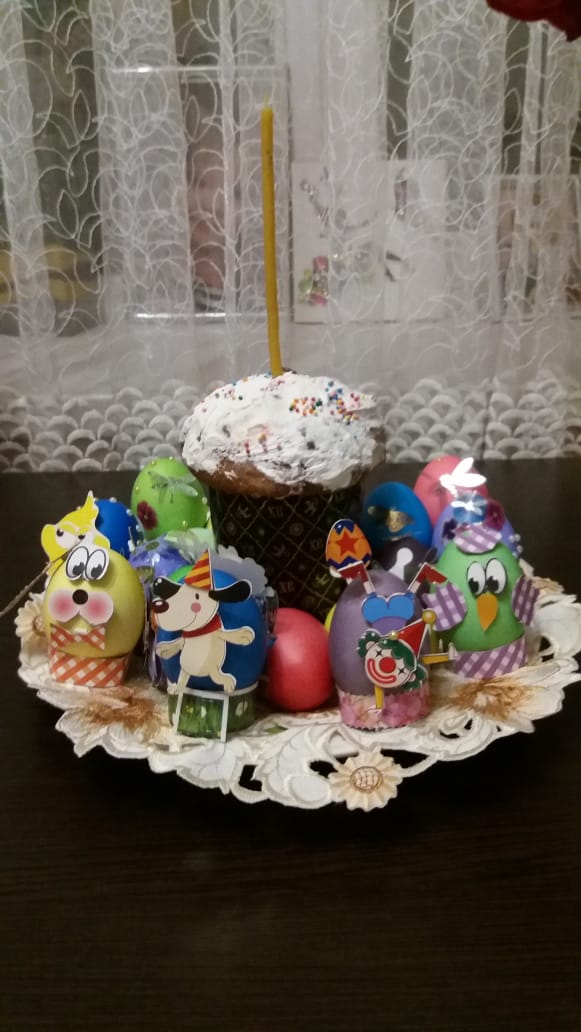 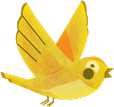 Пасхальный хлеб, кулич, один из древнейших символов Воскресения Христа. Считается, что когда Спаситель был распят, апостолы оставляли его место свободным во время трапезы и клали туда хлеб, показывая, что Христос незримо находится с ними. На Украине пасхальный хлеб называют пасха (или паска).
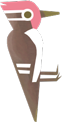 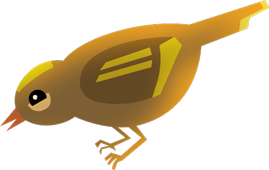 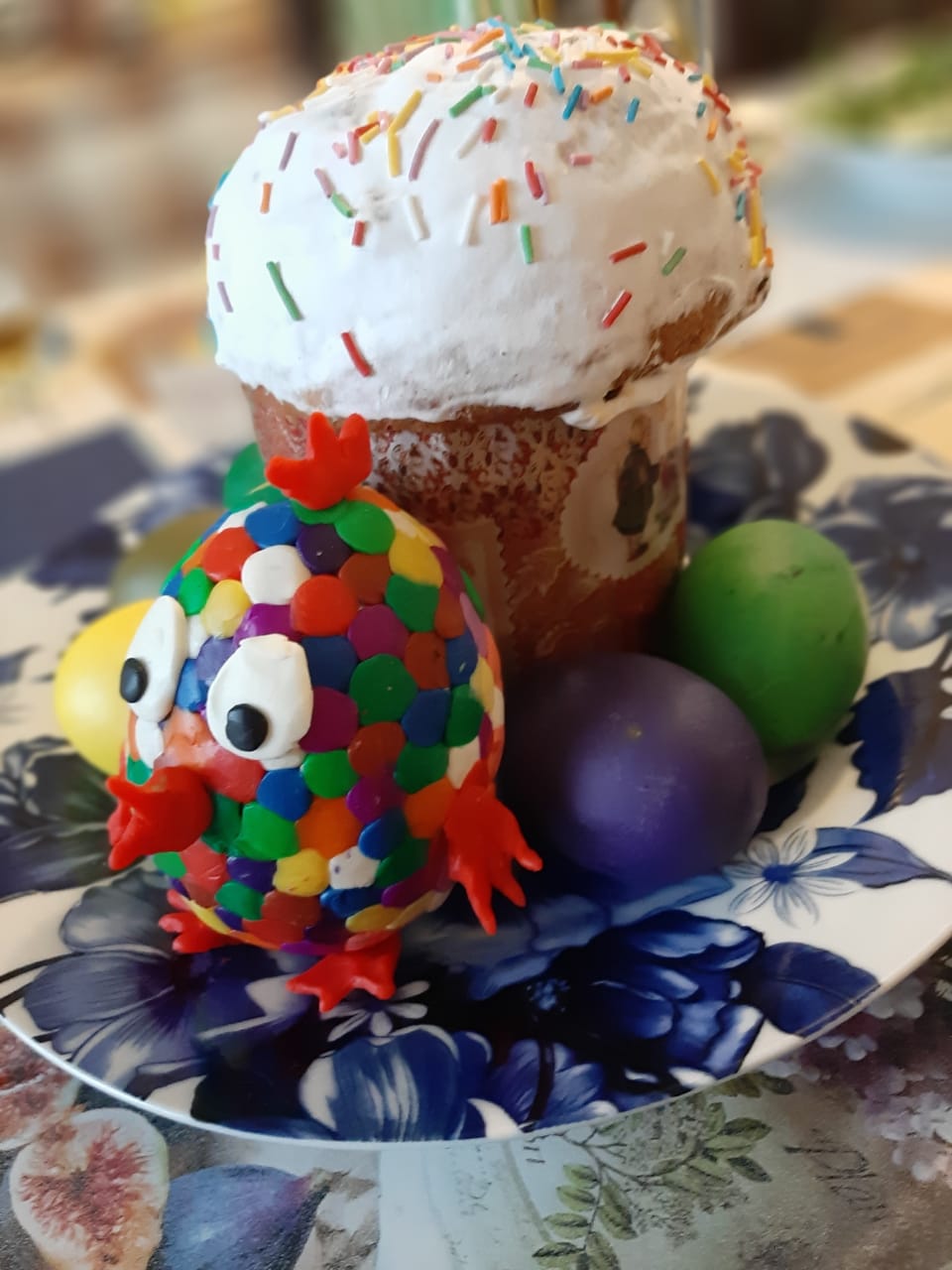 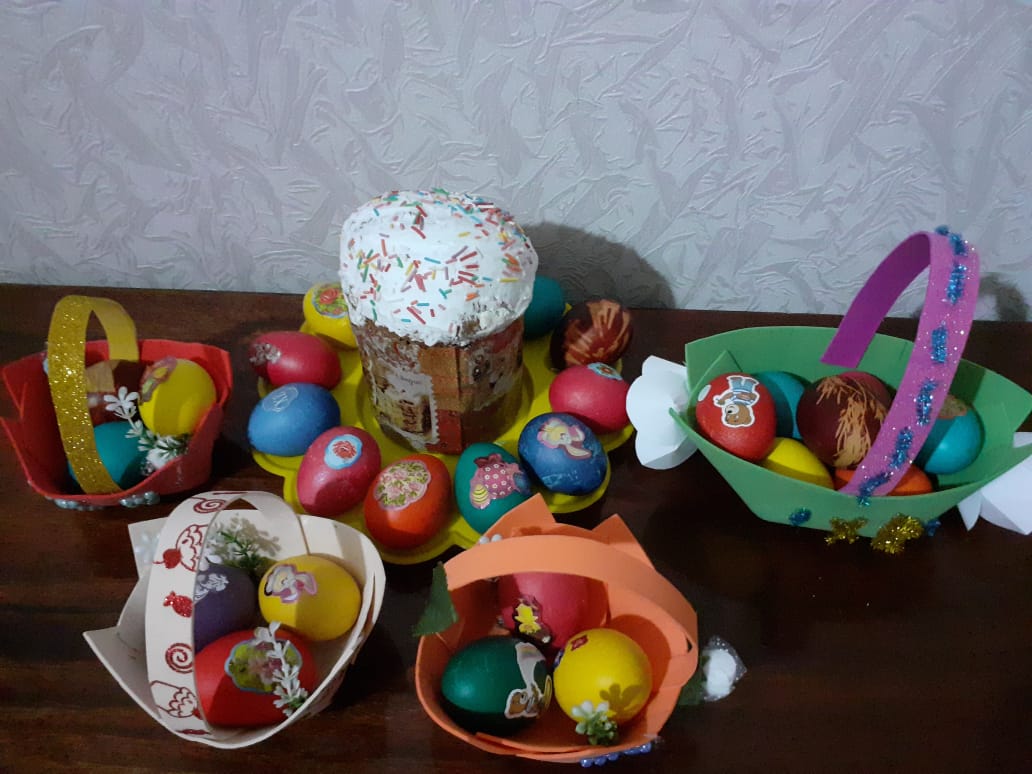 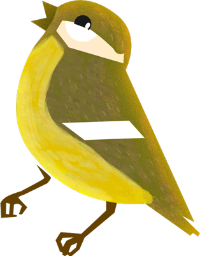 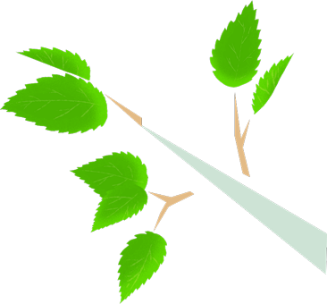 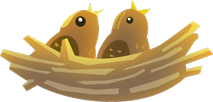 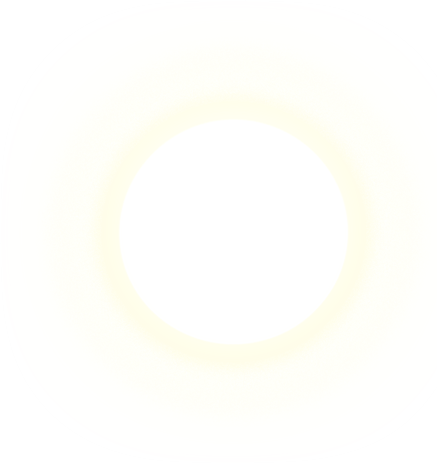 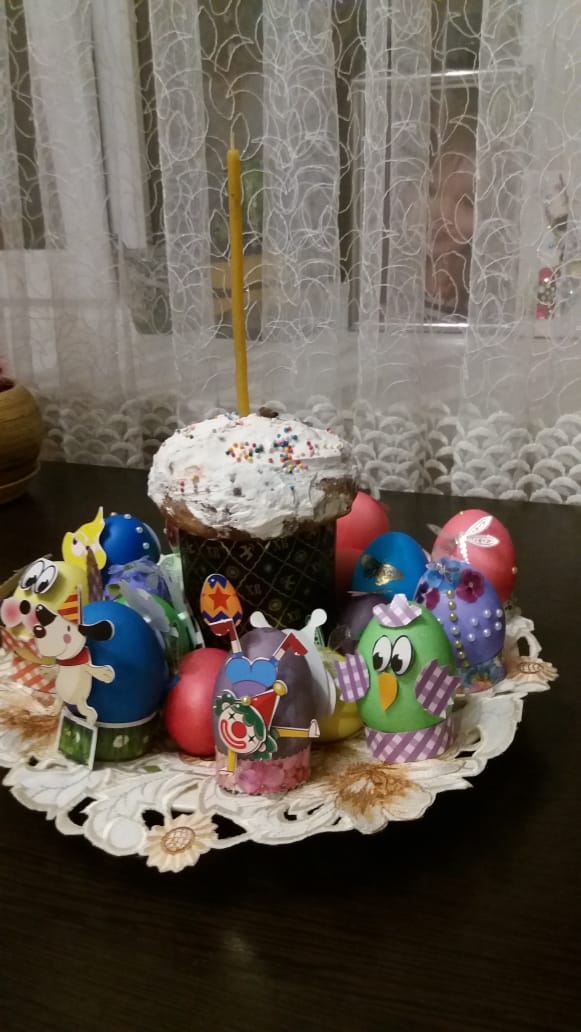 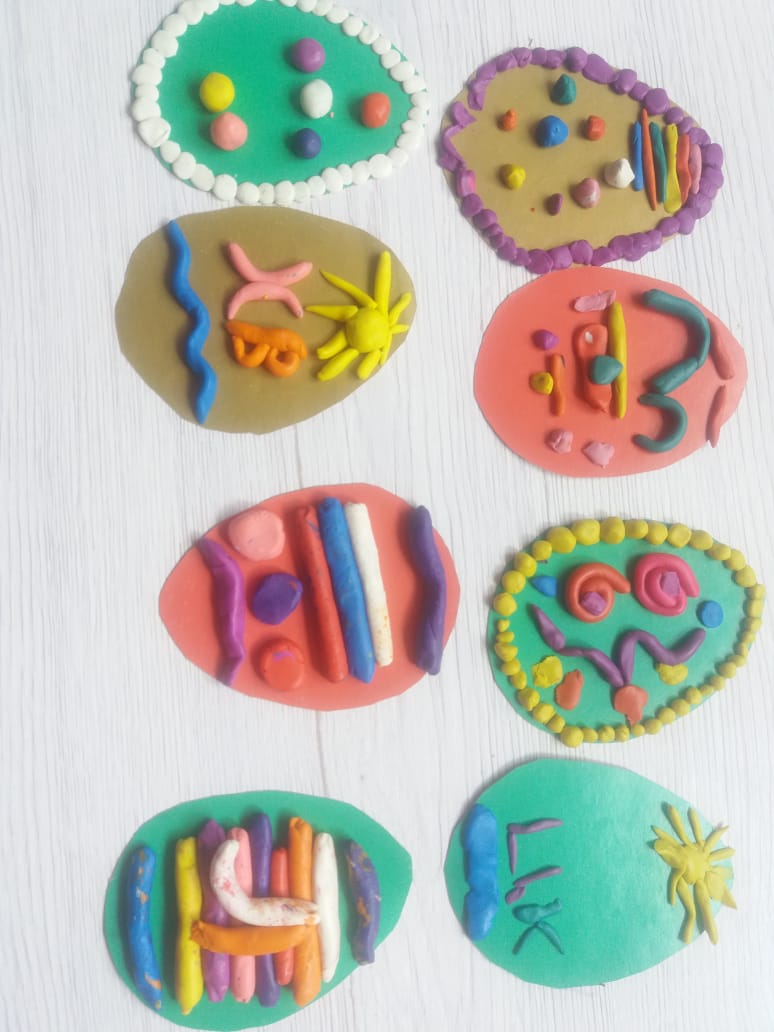 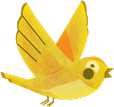 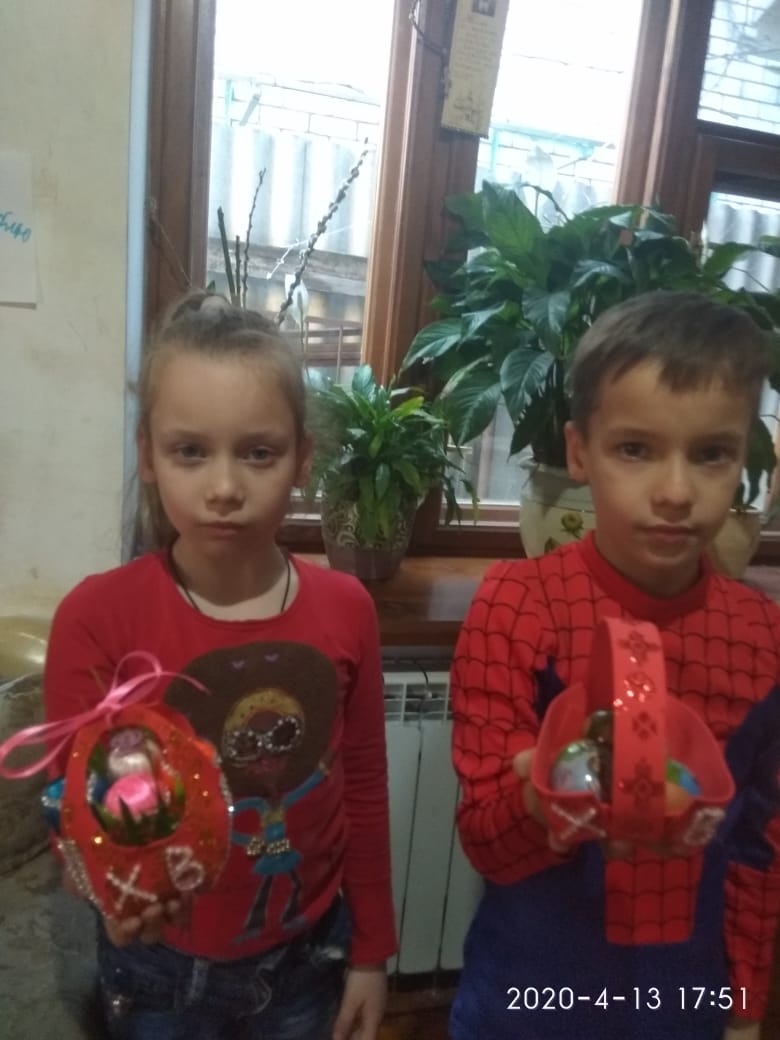 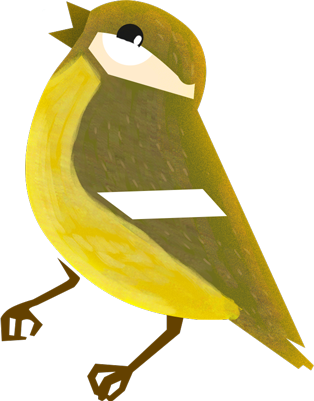 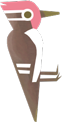 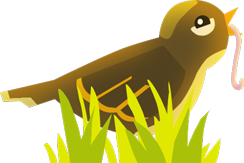 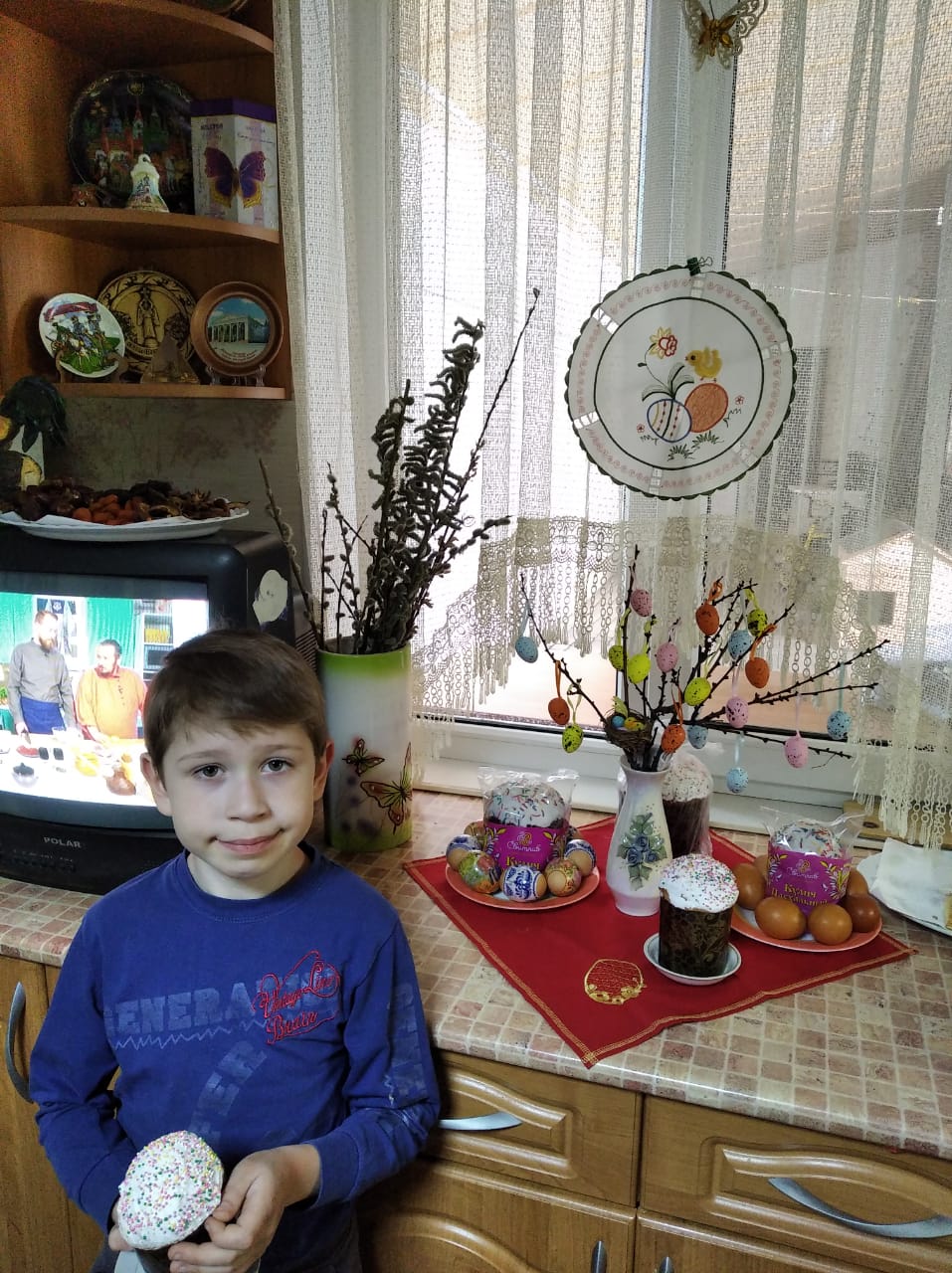 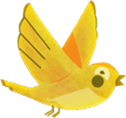 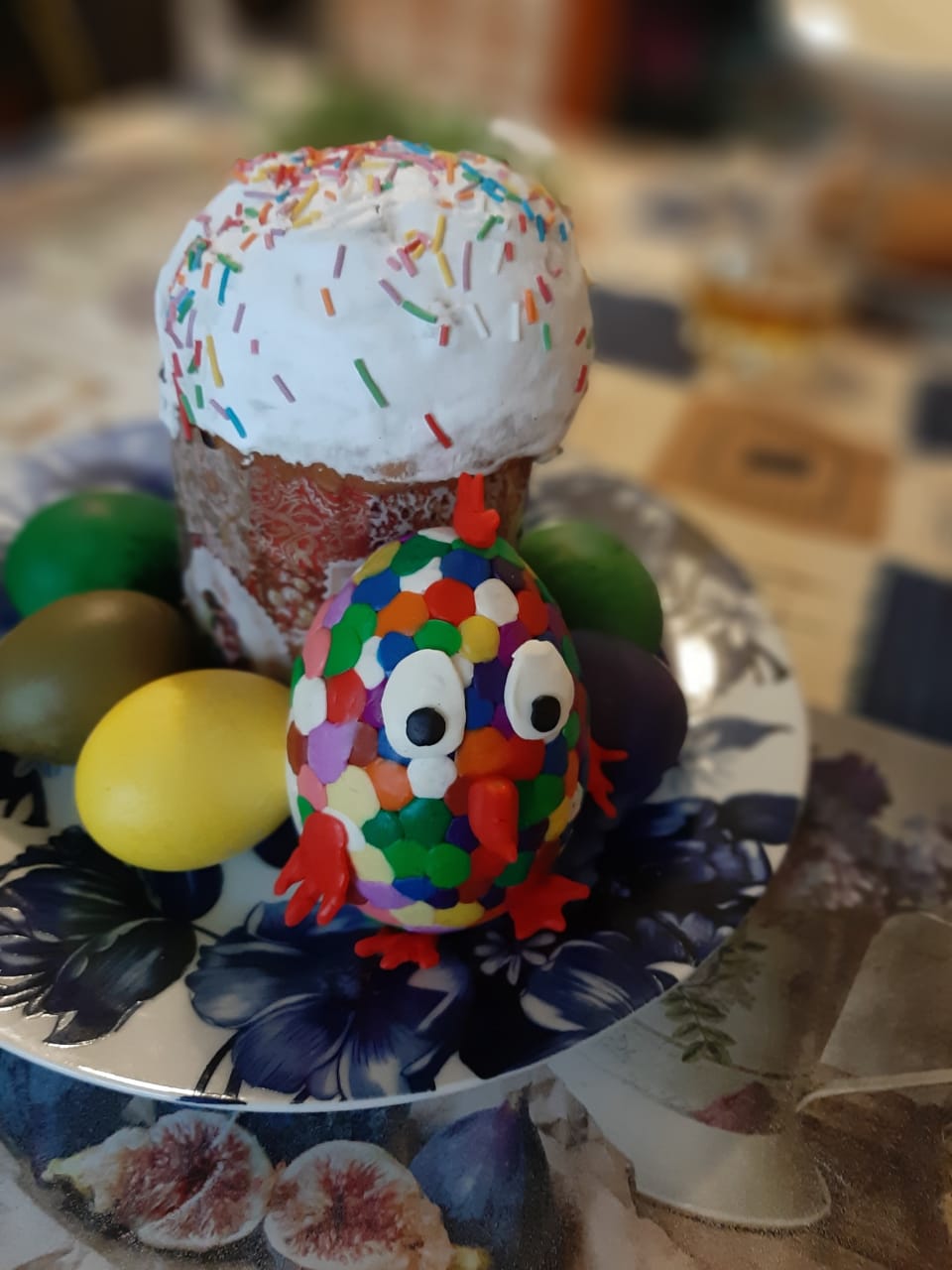 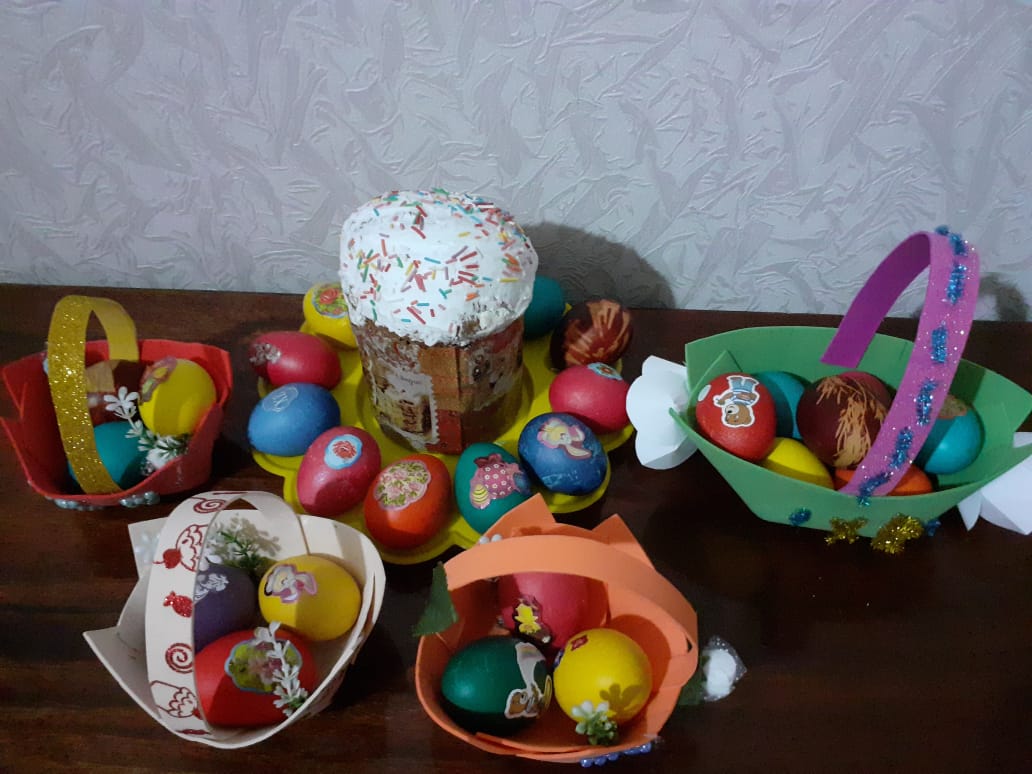 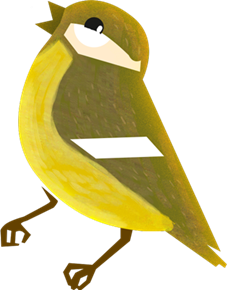 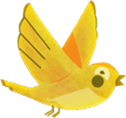 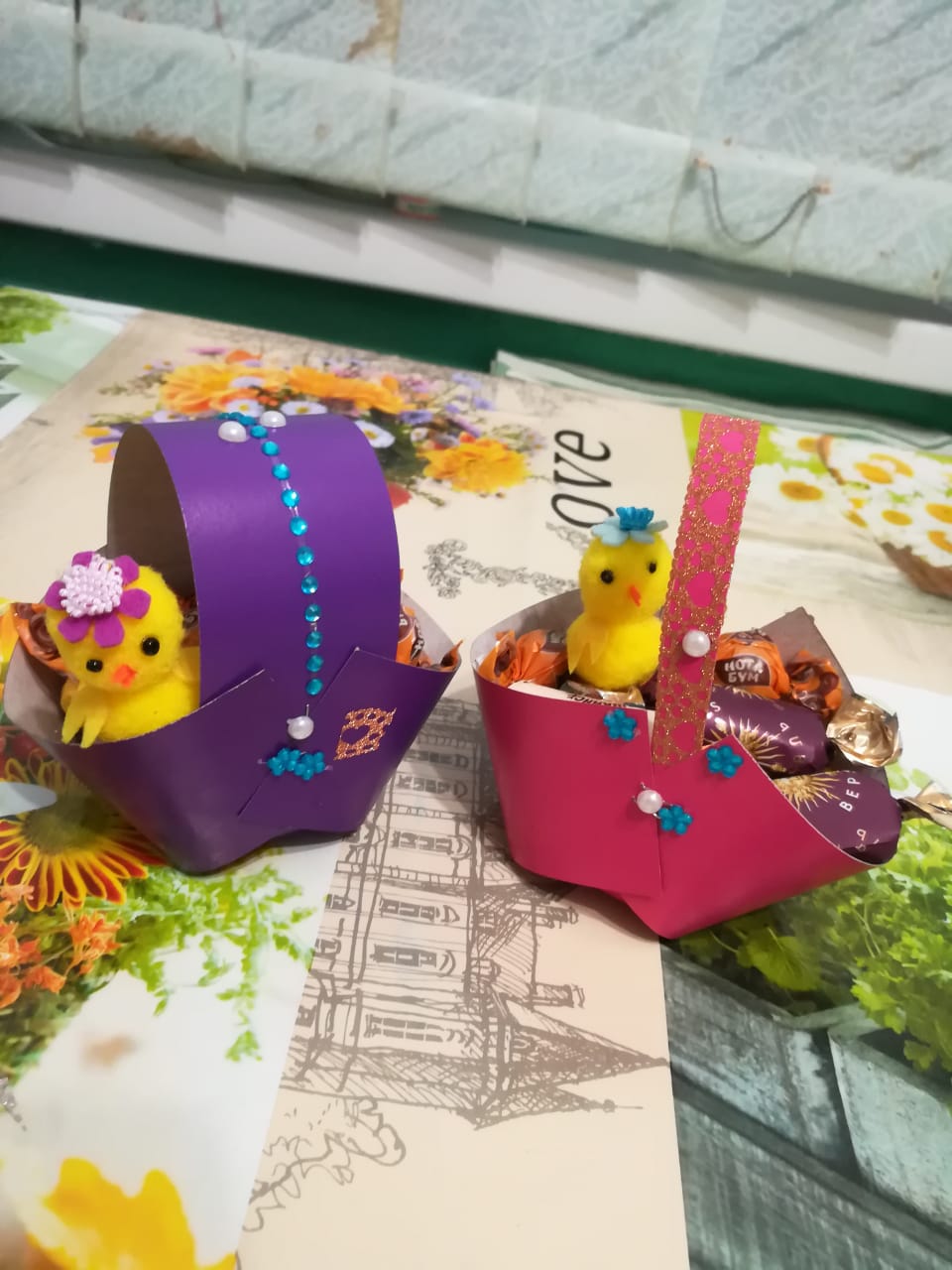 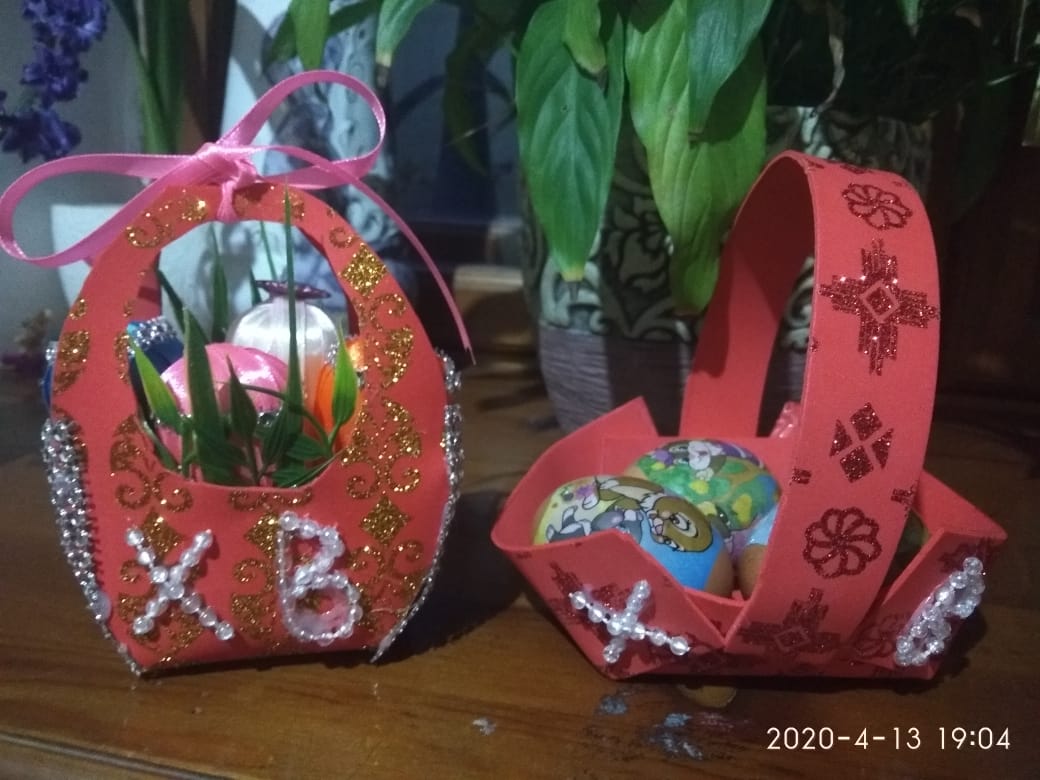 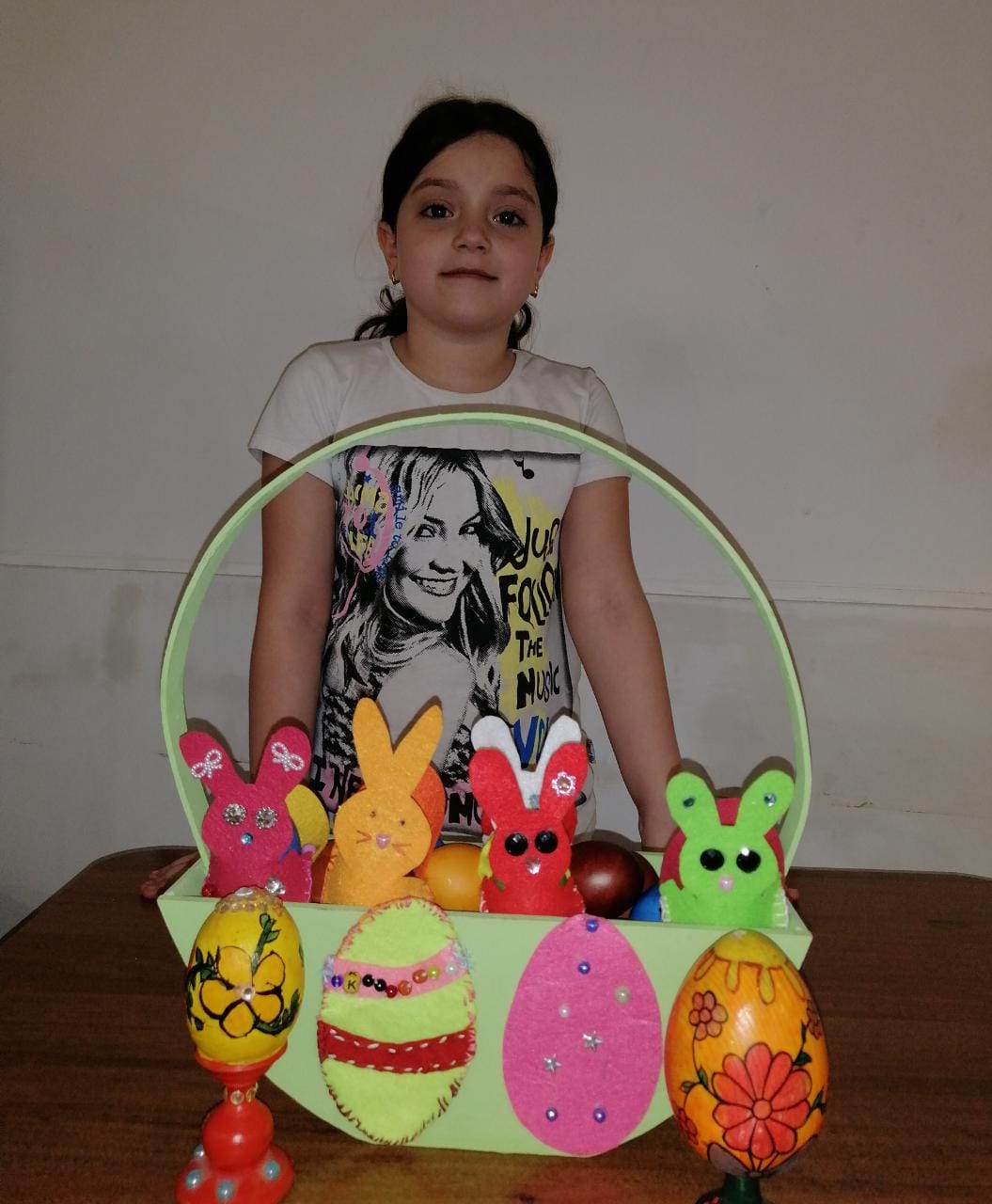 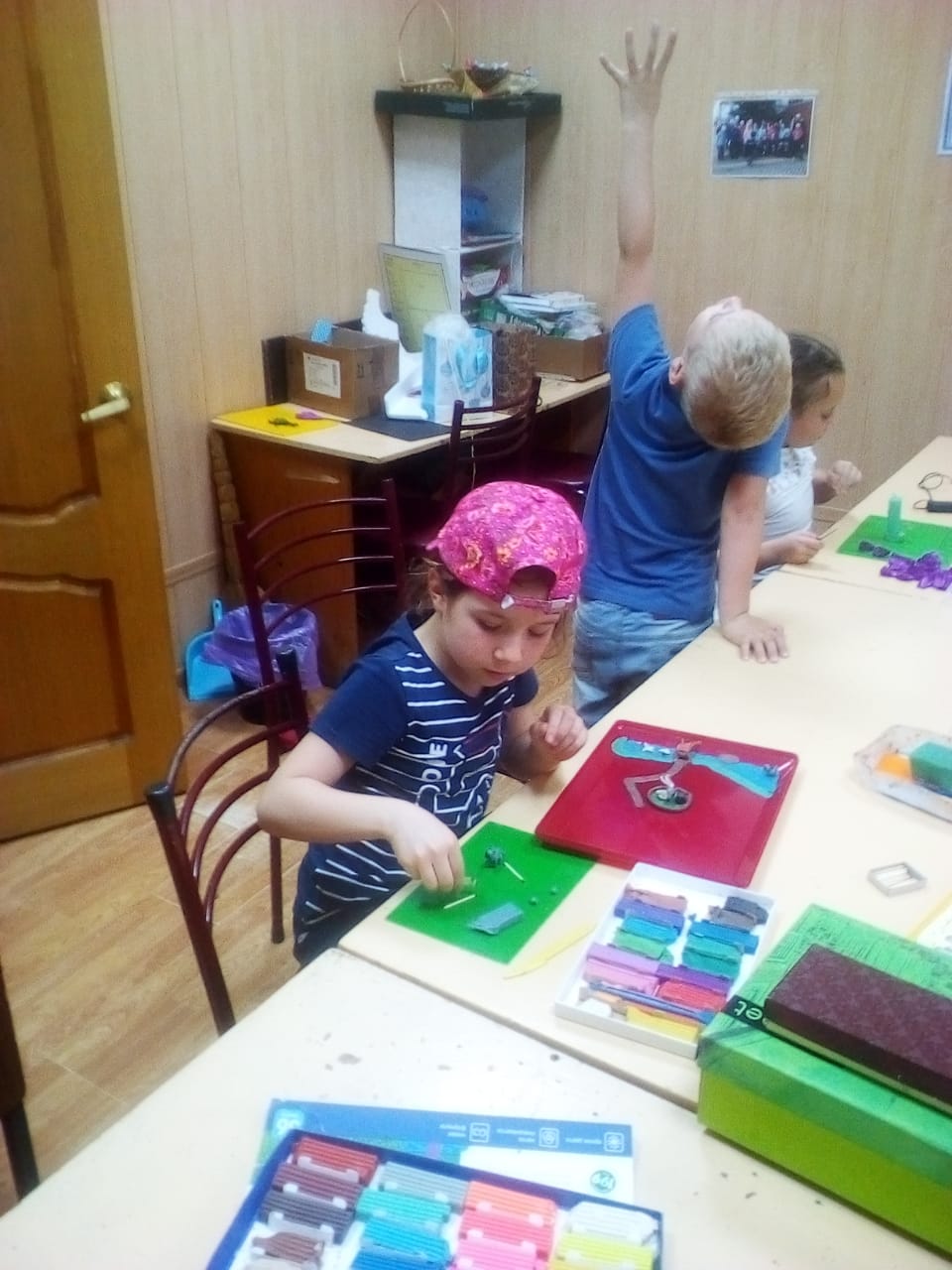 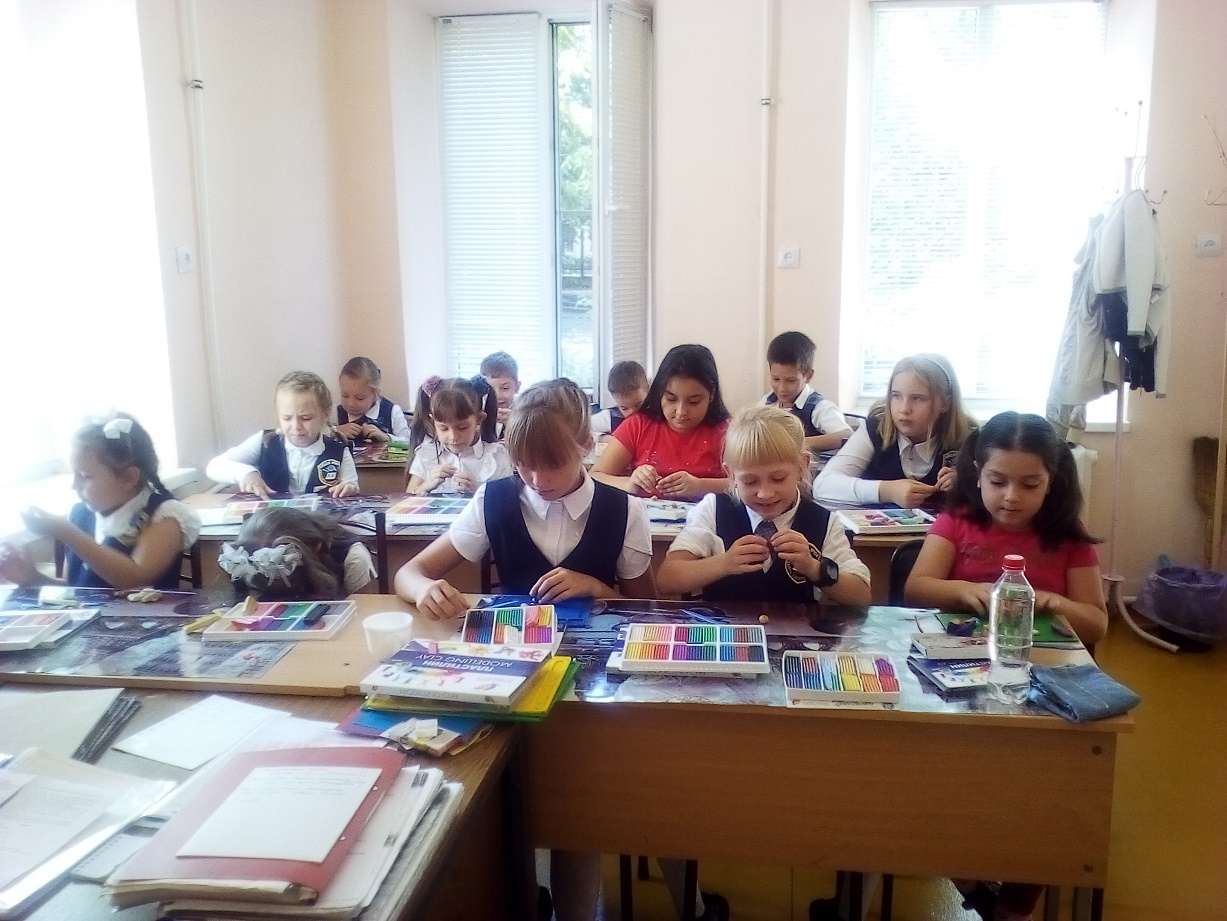 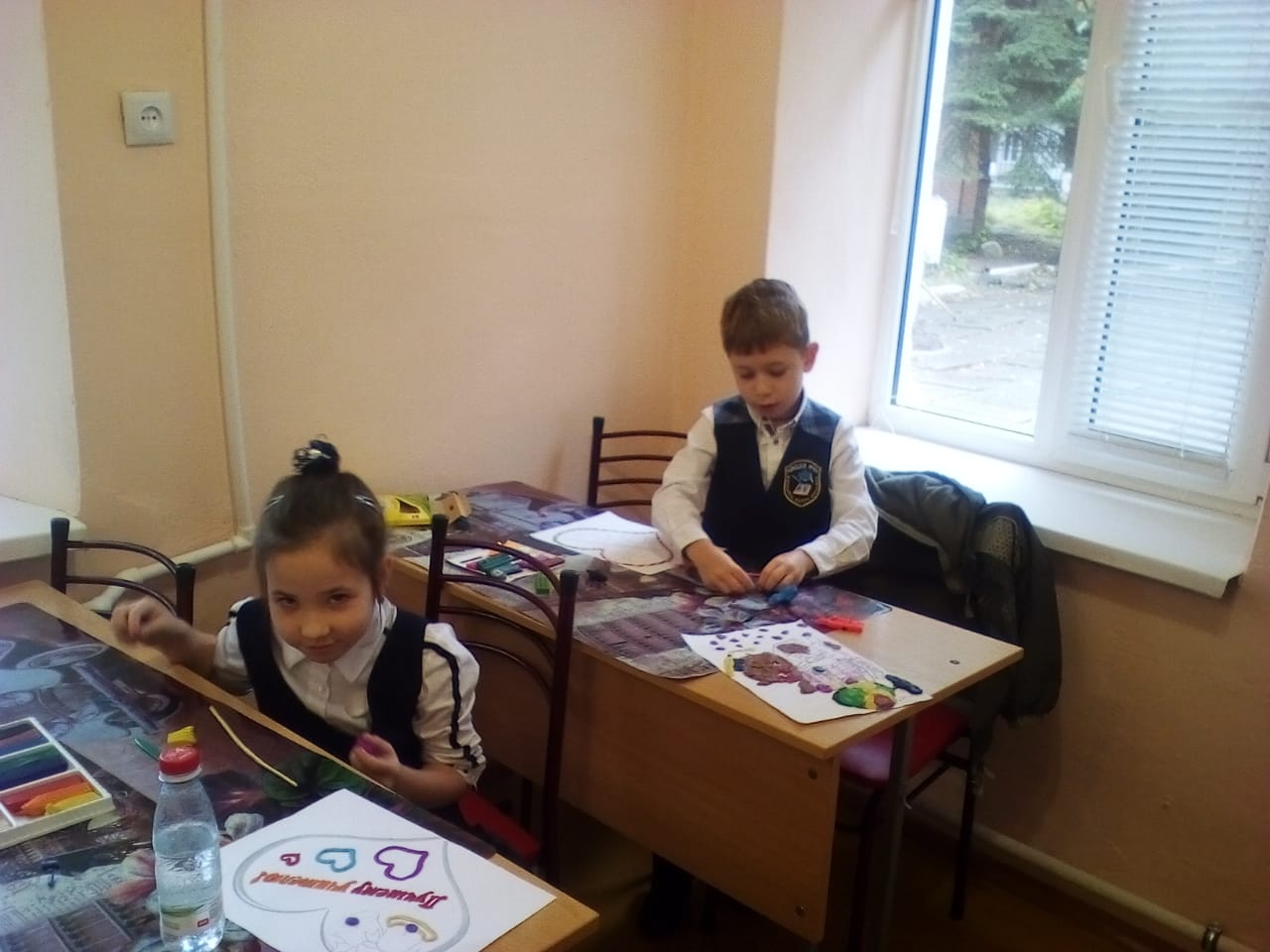 Спасибо нашему дружному 
коллективу за работу!
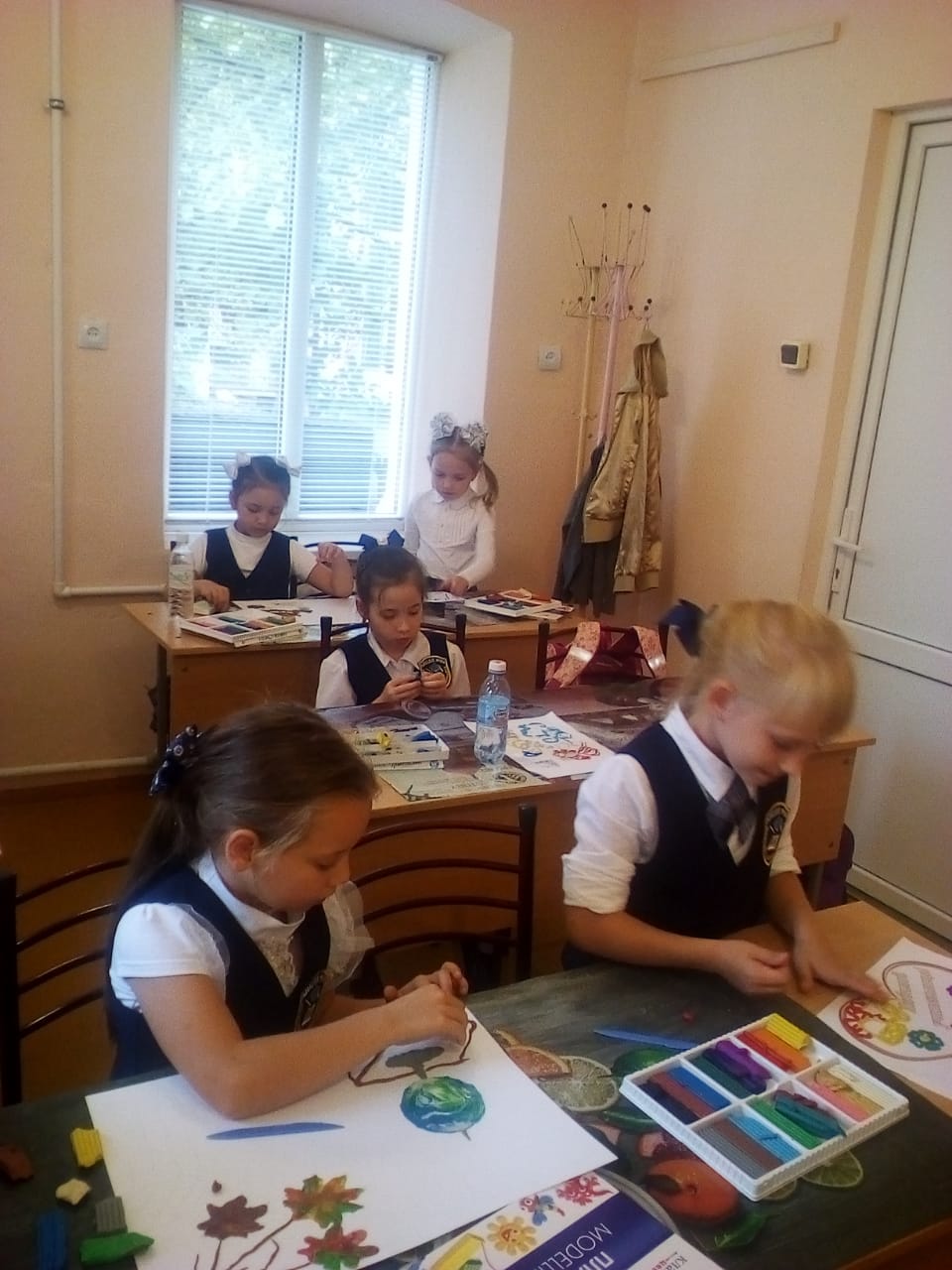 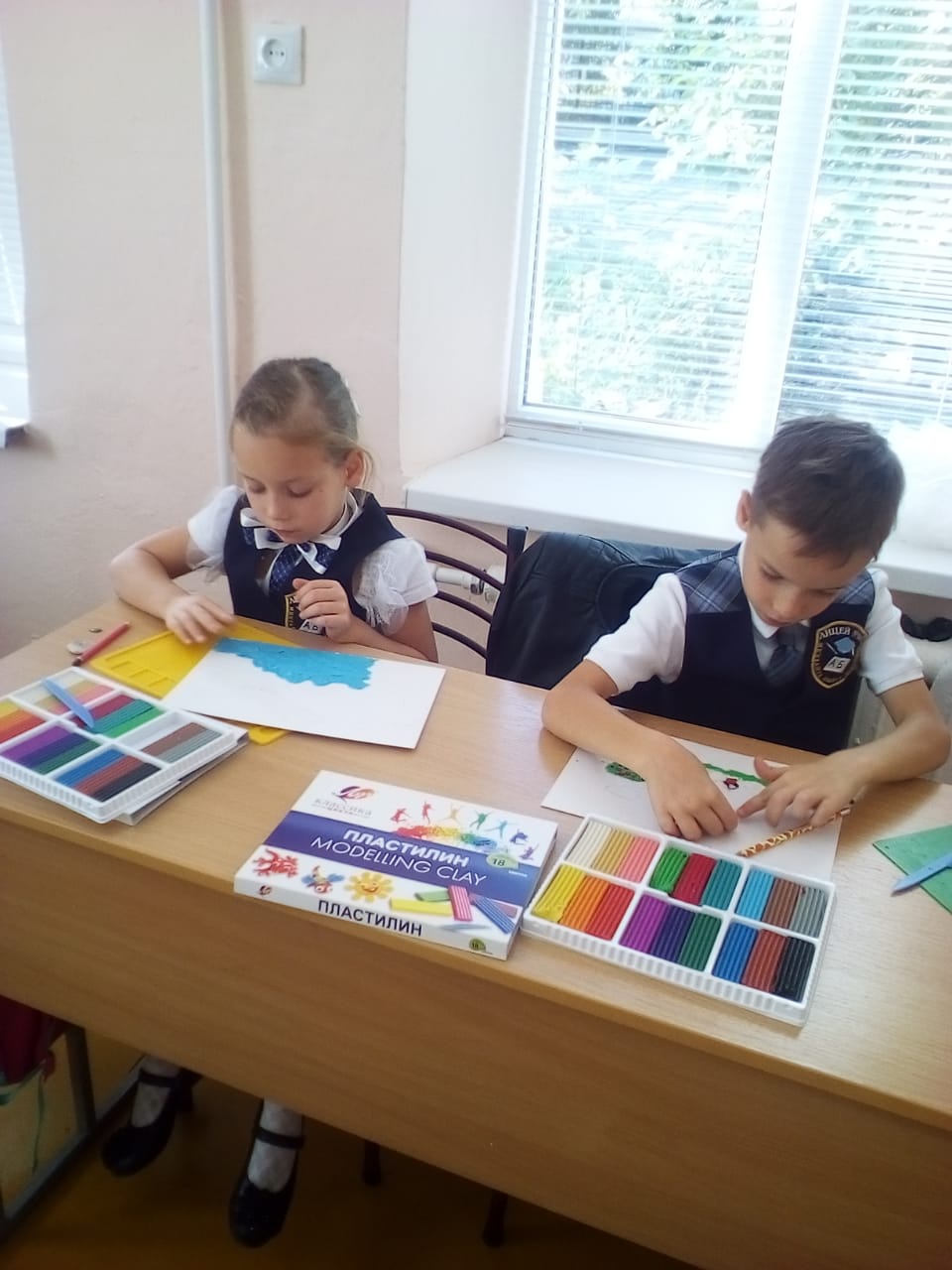